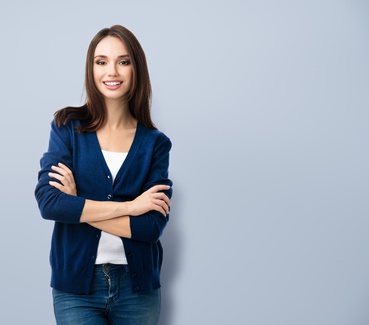 Lorem ipsum dolor sit amet, consectetur adipiscing elit. Morbi tristique sapien nec nulla rutrum imperdiet. Nullam faucibus augue id velit luctus maximus. Interdum et malesuada fames ac ante ipsum primis in faucibus. Etiam bibendum, ante nec luctus posuere, odio enim semper tortor, id eleifend mi 
ante vitae ex.
000 111 333
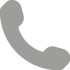 agalland@mail.com
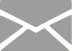 12 Street Name, Roma
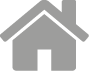 Amélie
GALLAND
TITOLO DELLA POSIZIONE
agalland
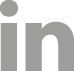 amelieg
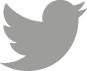 ESPERIENZA INTERNAZIONALE
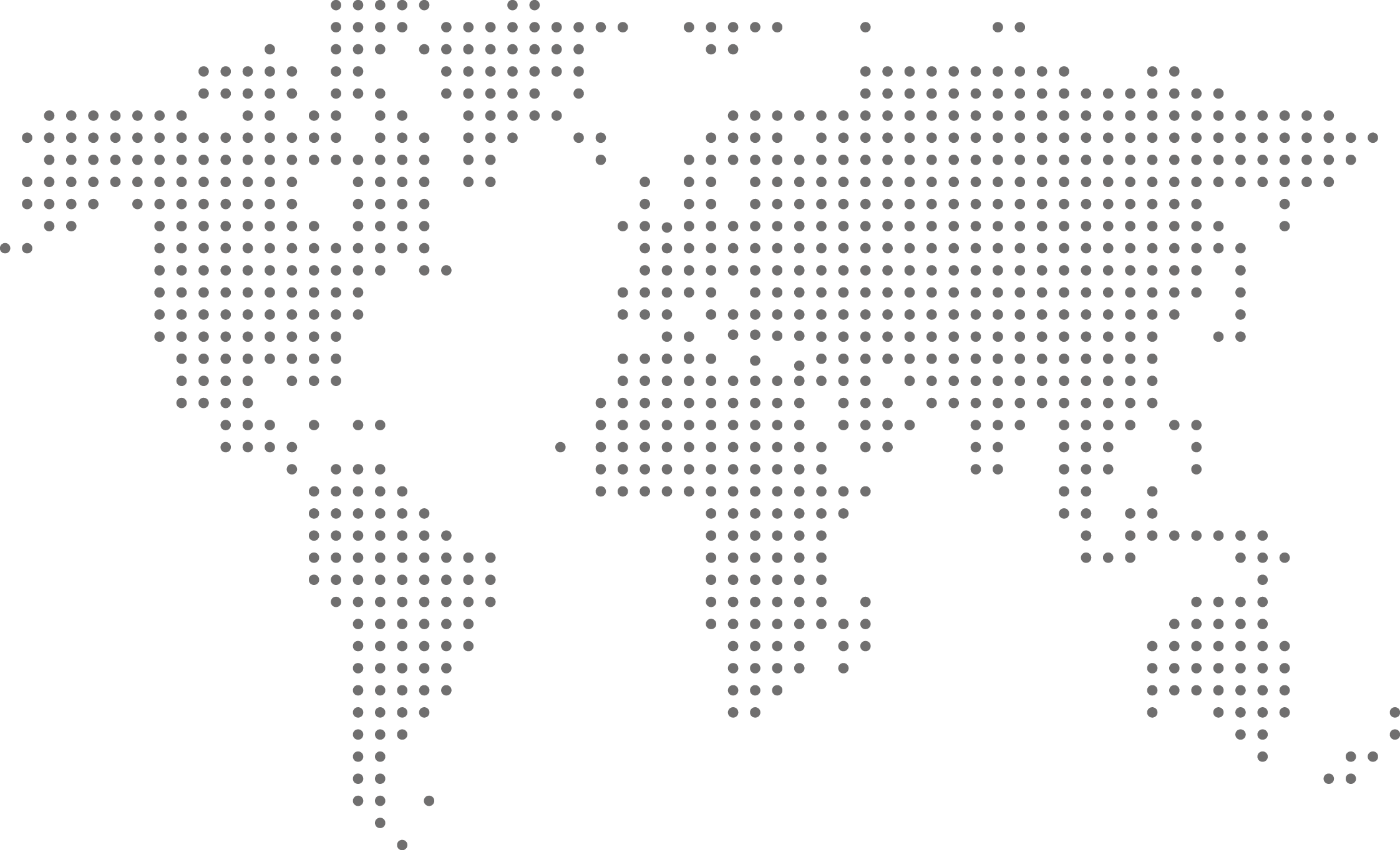 New York, USA   2014-2016
Posizione   Società
Lorem ipsum dolor sit amet, consectetur adipiscing elit.
San Pietroburgo, Russia   2012-2014
Posizione   Società
Lorem ipsum dolor sit amet, consectetur adipiscing elit.
Sidney, Australia   2012-2014
Posizione   Società
Lorem ipsum dolor sit amet, consectetur adipiscing elit.
Tokyo, Giappone   2010-2012
Posizione   Società
Lorem ipsum dolor sit amet, consectetur adipiscing elit.
FORMAZIONE
COMPETENZE PROFESSIONALE
INFORMATICA
logistica
gestione del progetto
sviluppo del business
contabilità
vendite
2006 – 2010
2010 – 2012
2012
photoshop
LAUREA  UNIVERSITÀ 
Lorem ipsum dolor sit amet, consectetur adipiscing elit.
LAUREA  UNIVERSITÀ 
Lorem ipsum dolor sit amet, consectetur adipiscing elit.
LAUREA  UNIVERSITÀ 
Lorem ipsum dolor sit amet, consectetur adipiscing elit.
social media
corel draw
ms office
mac/pc